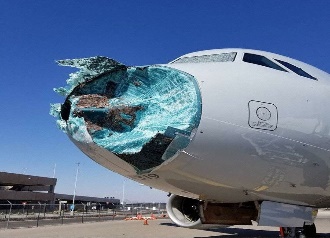 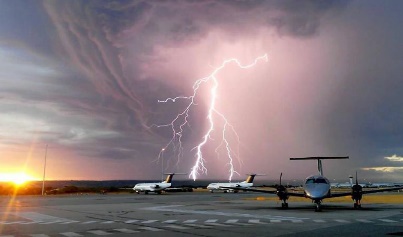 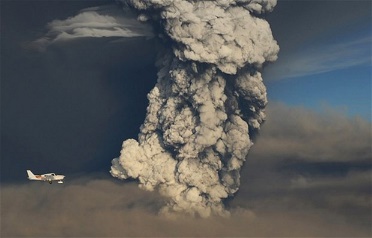 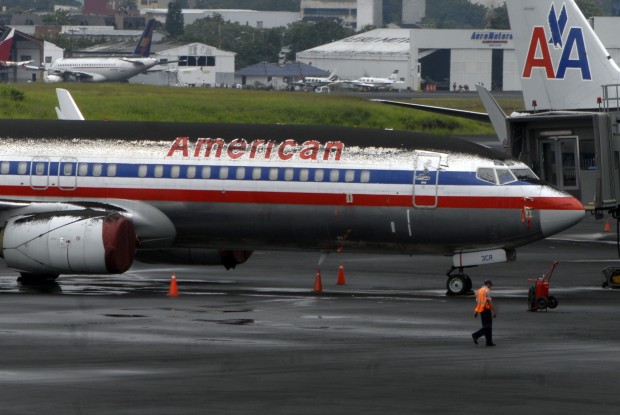 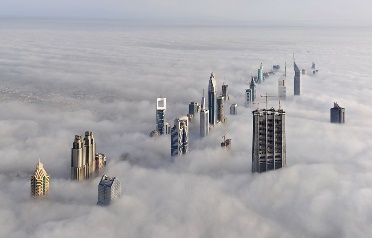 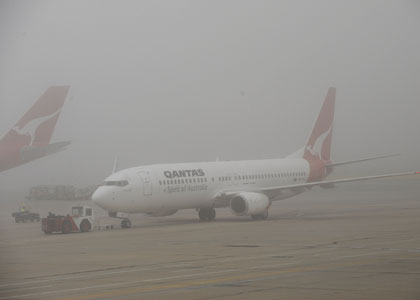 Aviation Herald
Will Mallinson
Product and Application Development in Support of Aviation
Michael Pavolonis (NOAA/NESDIS)
UW-CIMSS: Corey Calvert, John Cintineo, Dave Hyman, and Justin Sieglaff
NOAA/OAR: Alice Crawford, Allison Ring, and Barbara Stunder
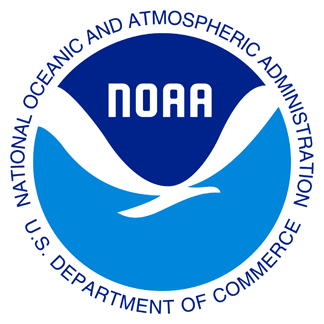 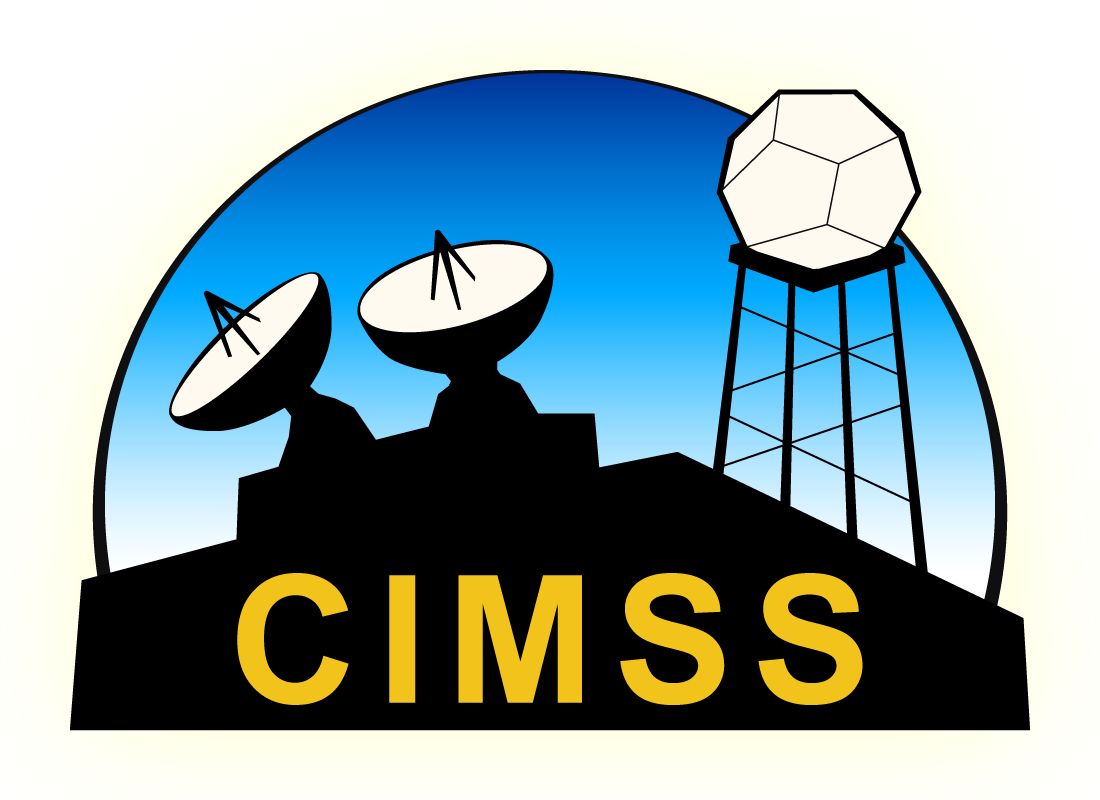 2020 JPSS/GOES-R Proving Ground/Risk Reduction Summit
[Speaker Notes: -Mostly AI type capabilities
-Major themes: data fusion, task automation in response to data overload, application development instead of traditional products 
-FLS: product summary, GOES-16 R2O, GOES-17 R2O, potential future work (1 slide)
-Convection: ProbSevere R2O, current deep learning applications, potential future work (1 slide)
-VOLCAT: changing ICAO requirements, VOLCAT highlights (pre-eruptive/co-eruptive situational awareness: thermal time series, timely detection: alerts and event dashboard, quantifying volcanic cloud hazards: automated tracking and characterization, forecasting volcanic clouds) (3 slides)]
Volcanic Clouds
Minimum human work load (@W-VAAC) for “complete” monitoring: 1 satellite image every 15 seconds
Overarching Challenges:
Data overload
Changing ICAO requirements
Overarching Challenges:
Data overload
Changing ICAO requirements
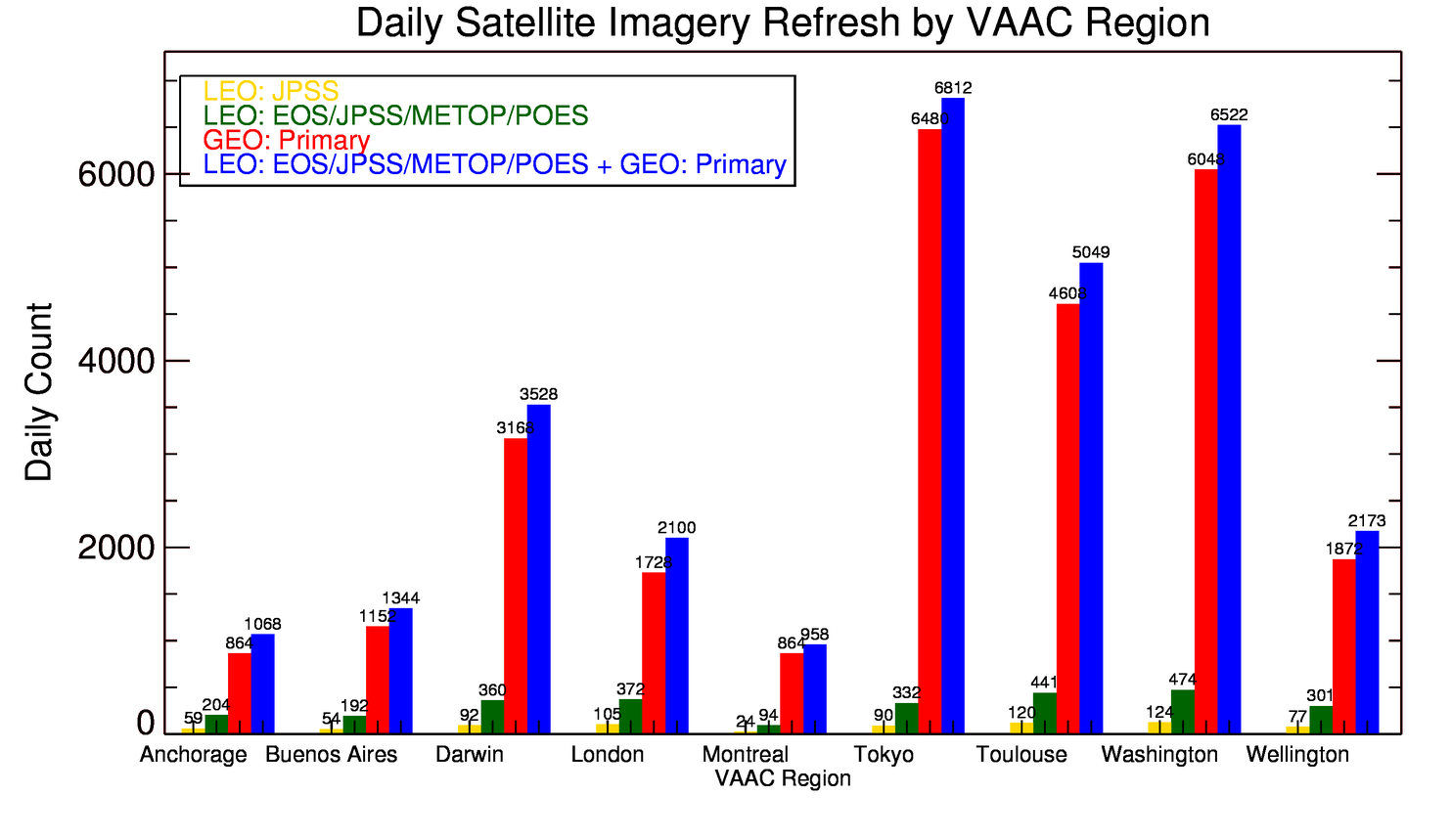 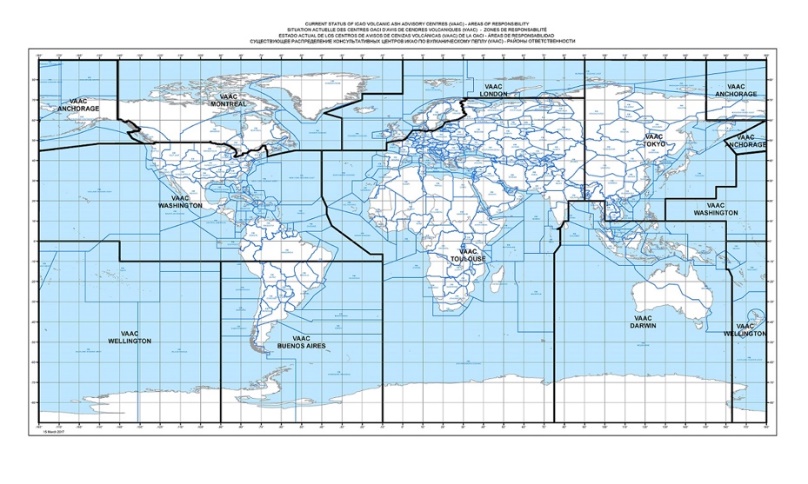 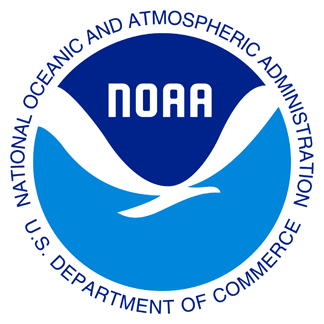 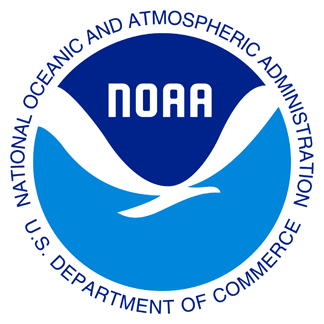 Minimum human work load (@A-VAAC) for “complete” monitoring: 1 satellite image every 1 minute
2020 JPSS/GOES-R Proving Ground/Risk Reduction Summit
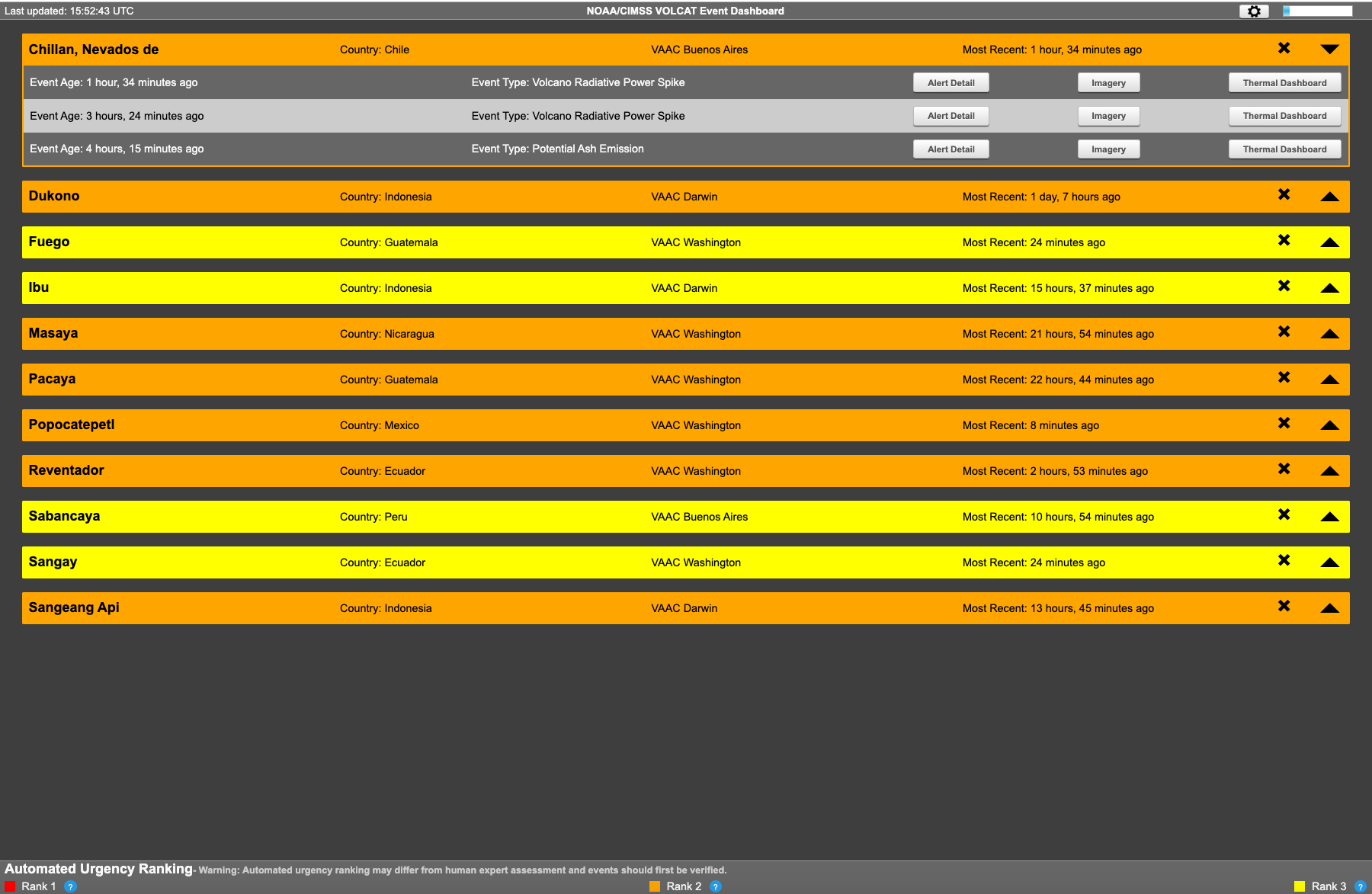 VOLCAT event dashboard – automatically captures new volcanic events in NRT
2020 JPSS/GOES-R Proving Ground/Risk Reduction Summit
[Speaker Notes: -Introduce VOLCAT
-automatically extracts the small subset of satellite images pertinent to volcano monitoring]
Volcanic Clouds
Overarching Challenges:
Data overload
Changing ICAO requirements
Overarching Challenges:
Data overload
Changing ICAO requirements  quantitative ash forecasts; SO2 health hazard
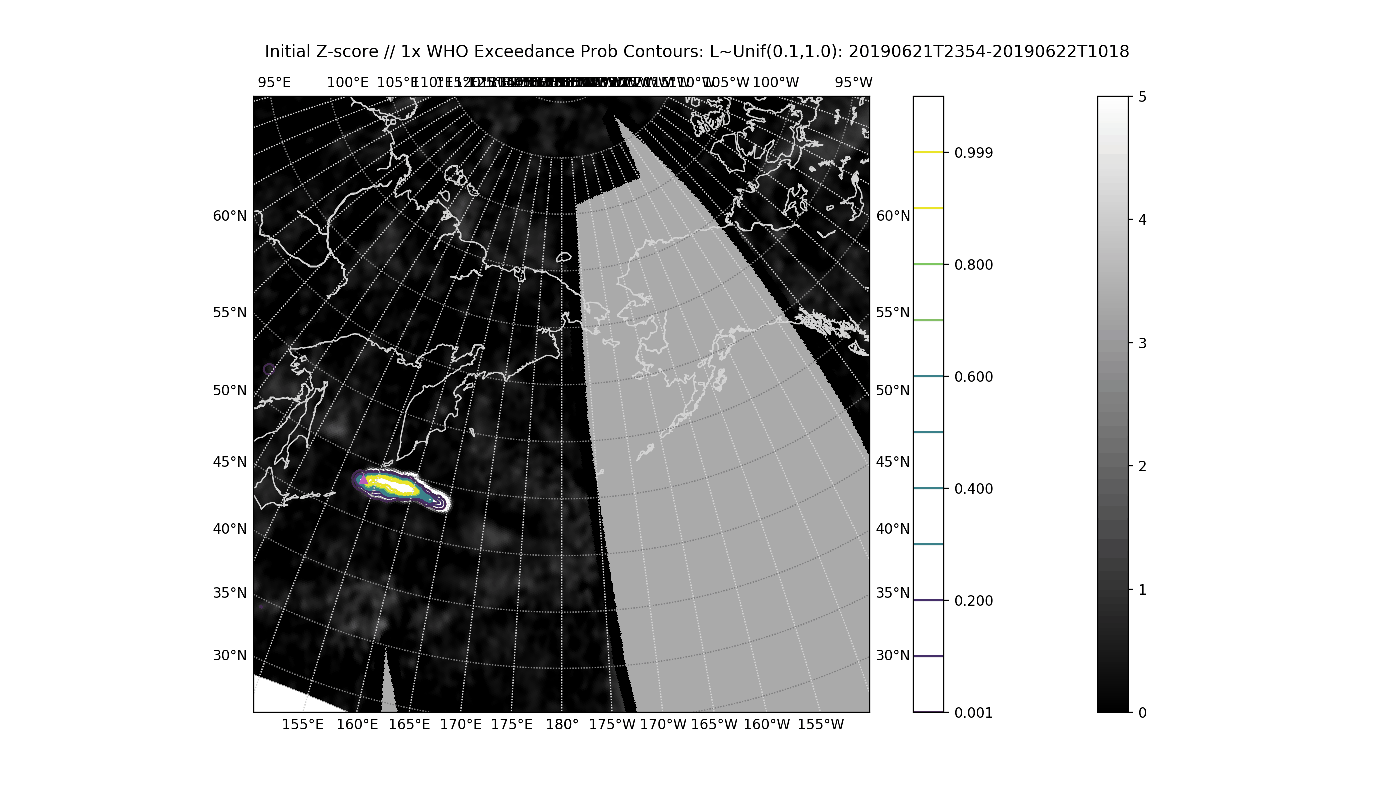 P(SO2 > World Health Organization Threshold)
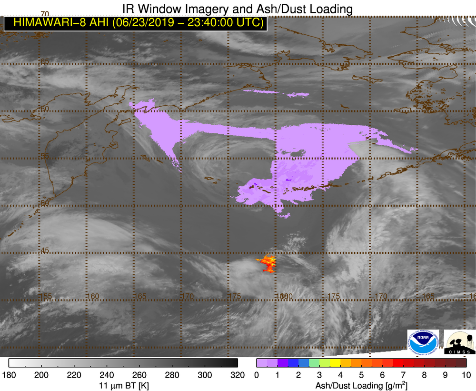 Satellite Info
HYSPLIT - Forecasts
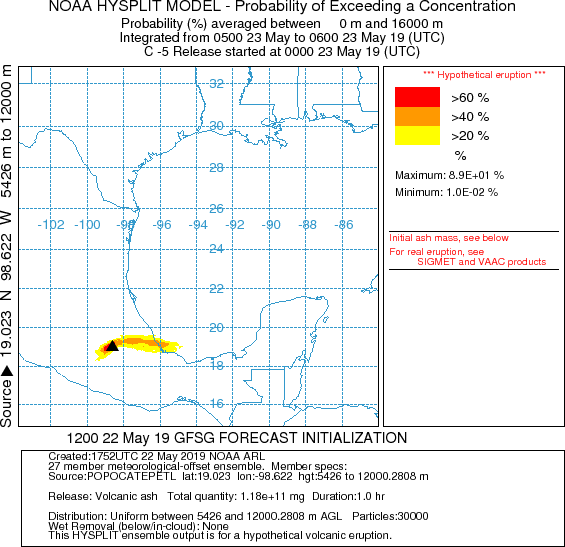 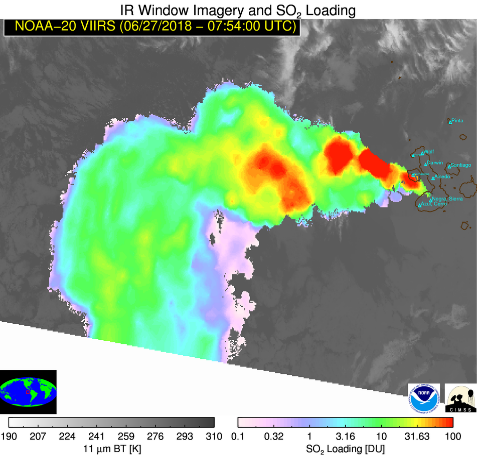 2020 JPSS/GOES-R Proving Ground/Risk Reduction Summit
[Speaker Notes: Ongoing/future]
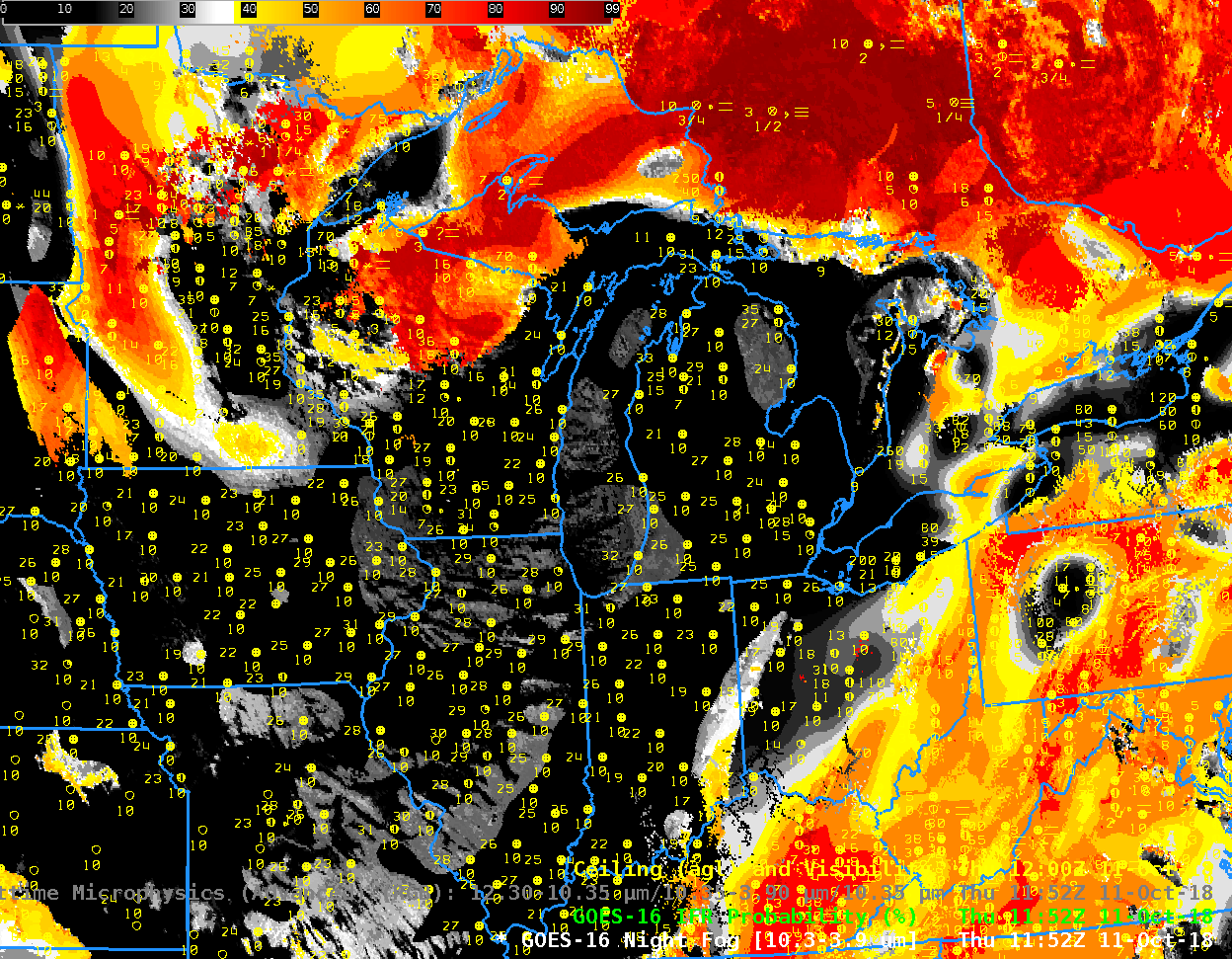 Low Ceiling and Visibility
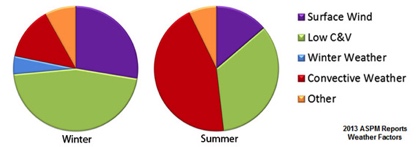 Low C&V
Low C&V
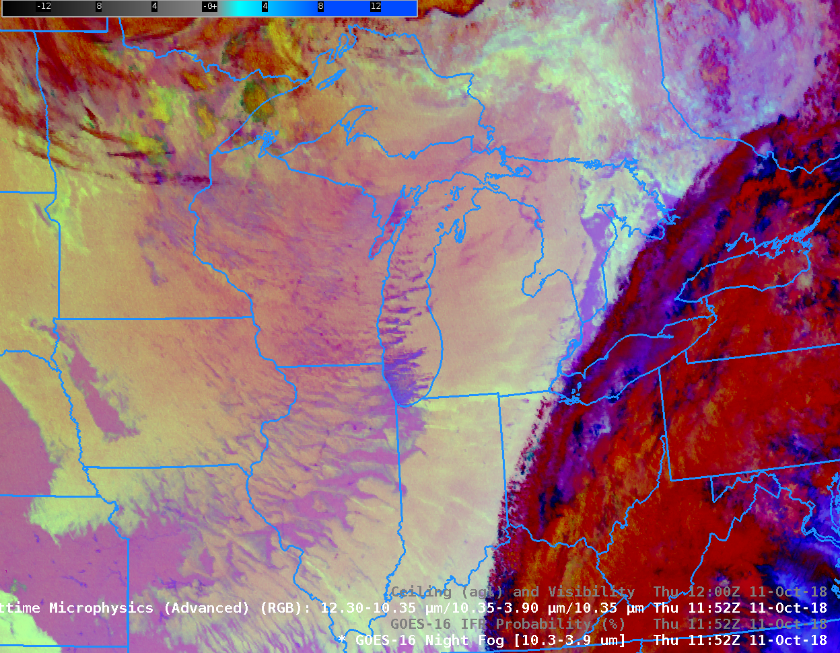 Current value: more efficient air traffic management
Future possibilities: AI-based super res and fog/low stratus nowcasting tools for improved resiliency to ceiling/visibility related disruptions
2020 JPSS/GOES-R Proving Ground/Risk Reduction Summit
[Speaker Notes: -R2O schedule
-Worth mentioning ceiling and visibility as it is one of the most common weather related causes of delays
-FLS products: added value over imagery alone
Now: management of air traffic (everyday tool for AWC and NAM at FAA Air Traffic Control System Command Center); also usage at WFOs
Future: AI for super res and fog formation/dissipation nowcasting (challenging problem for dynamical models)]
Convection Nowcasting – ProbSevere AI Tools
Probability of Lightning (10-60 min nowcast)
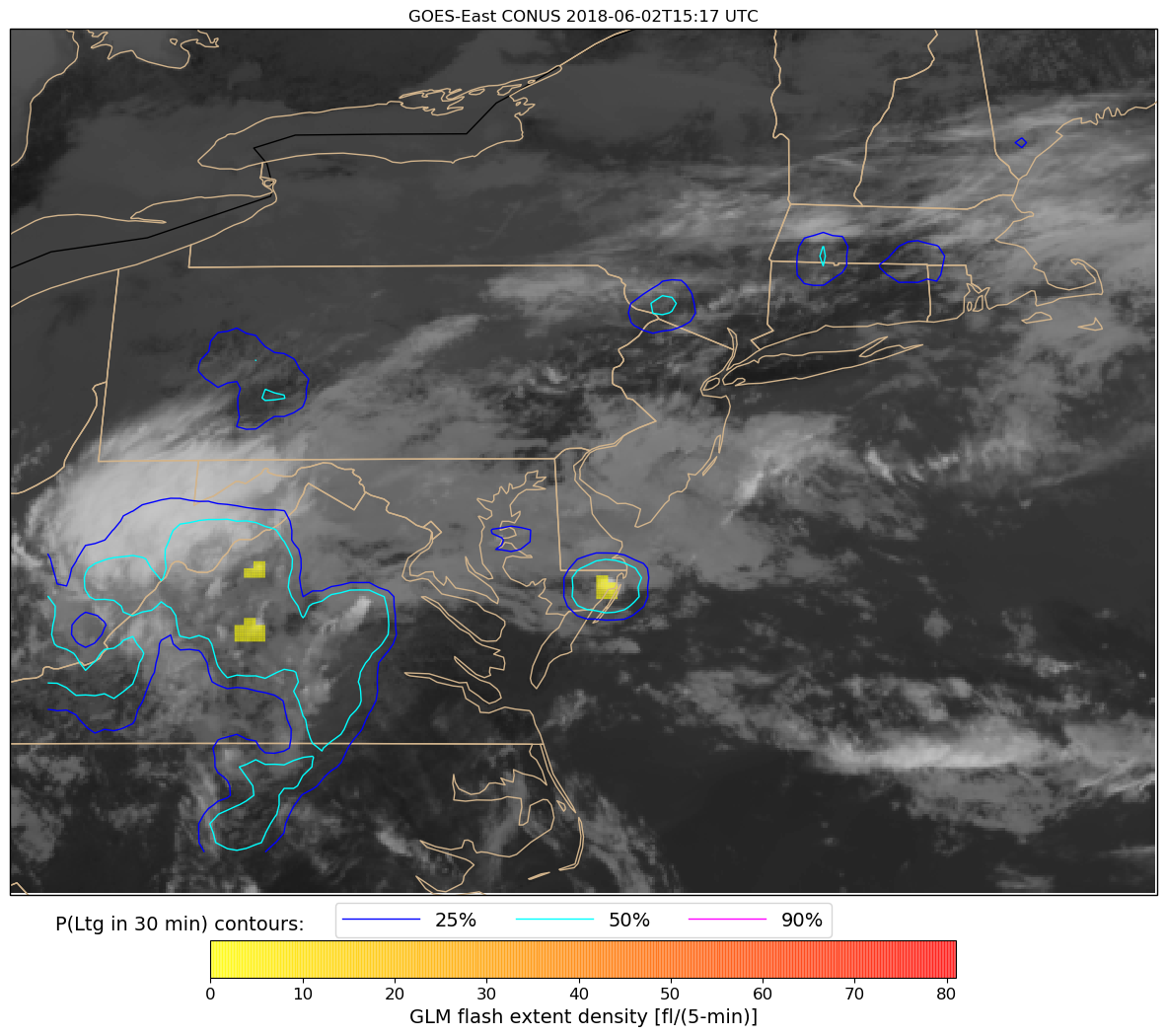 15:17 UTC
Enhanced probability of lightning initiation upstream of NYC @ 15:17 UTC
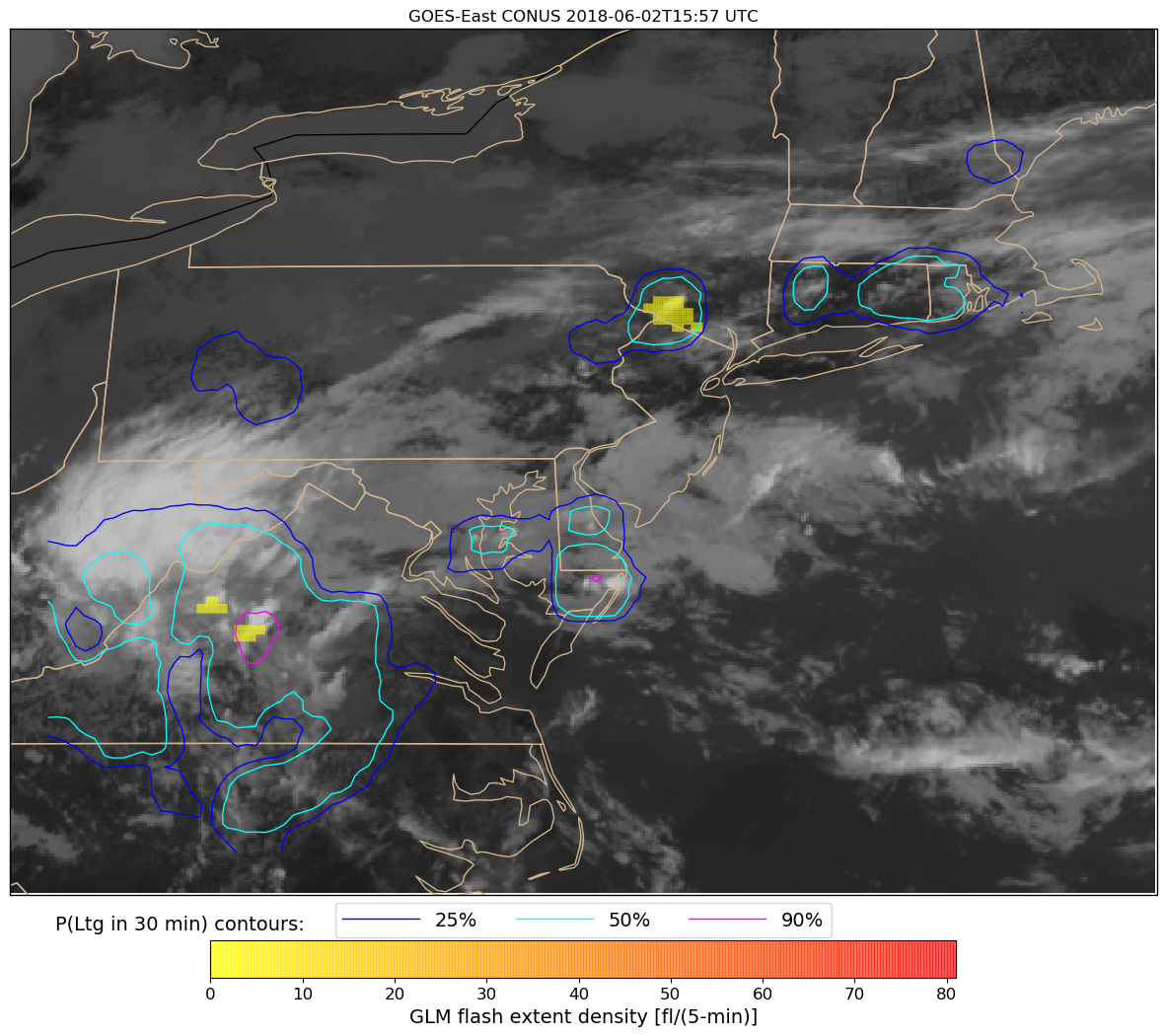 Lightning initiation (40 min later)
15:57 UTC
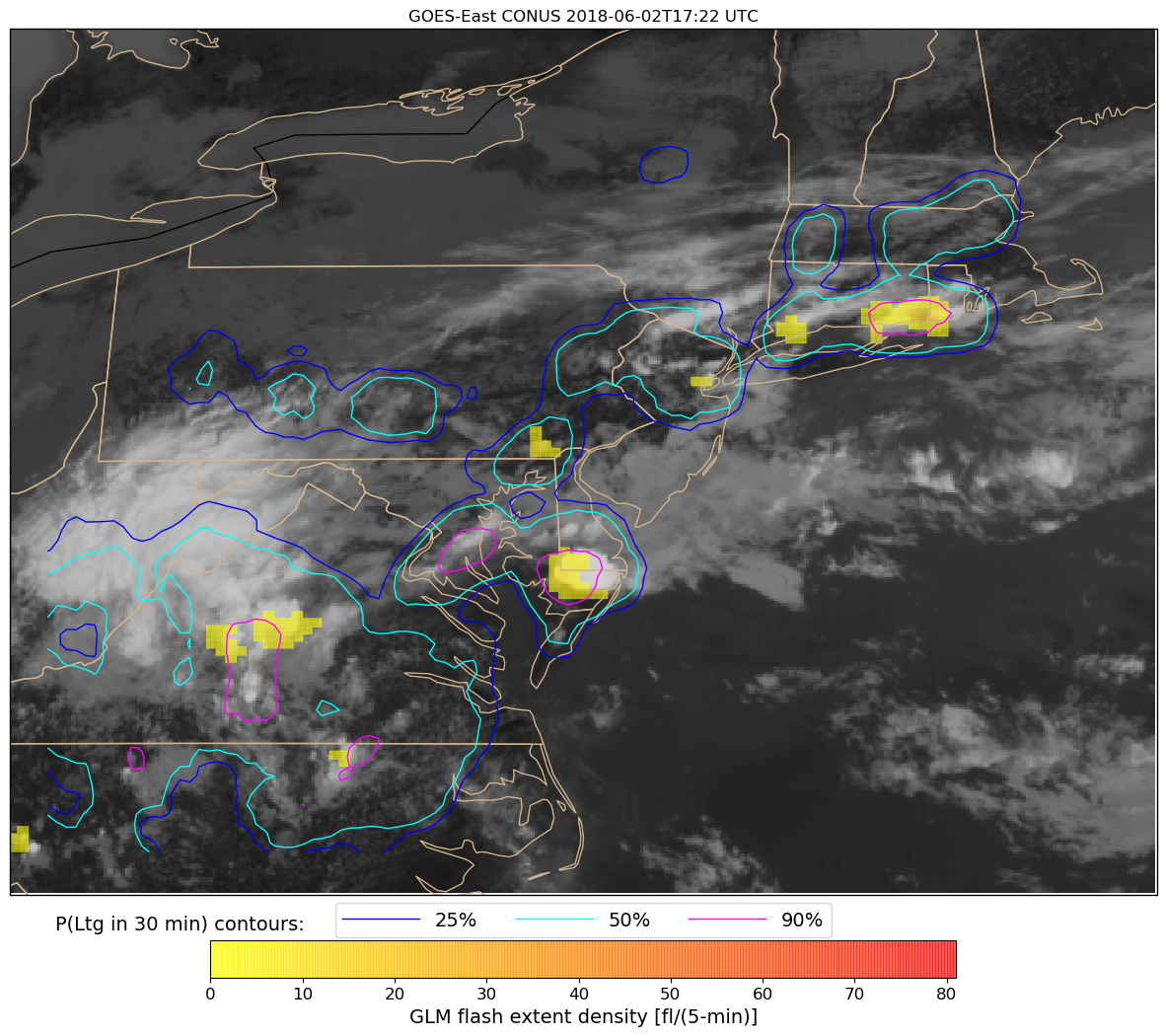 17:22 UTC
Lightning observed in NYC region @ 17:22 UTC
2020 JPSS/GOES-R Proving Ground/Risk Reduction Summit
[Speaker Notes: -Convection is another major disruptor
-ICP, which will be integrated into ProbSevere, can be used over OCONUS as well (good for aviation)]
Aviation: Overarching Emerging Needs
Data Overload and Information Demand
Aviation Trends
International Air Transport Association: near doubling of passengers to 8.2 billion by 2037

Increased need for efficiency (environmental and business model sustainability)
2020 JPSS/GOES-R Proving Ground/Risk Reduction Summit
[Speaker Notes: -The number of earth observations generated by operational meteorological satellites each day, now exceeds 1 trillion which is about 6.5 times greater than it was less than 5 years ago]